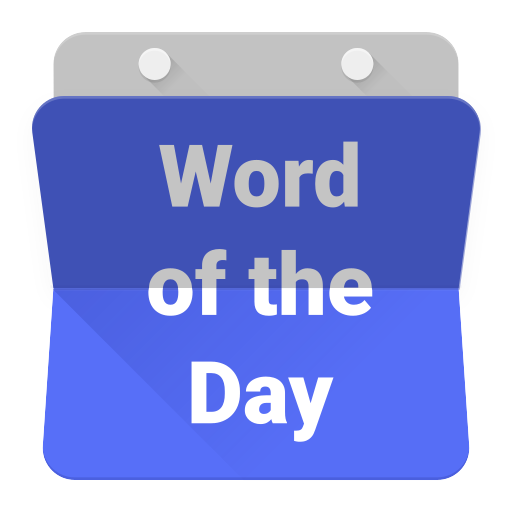 kentang
Ken
kentang
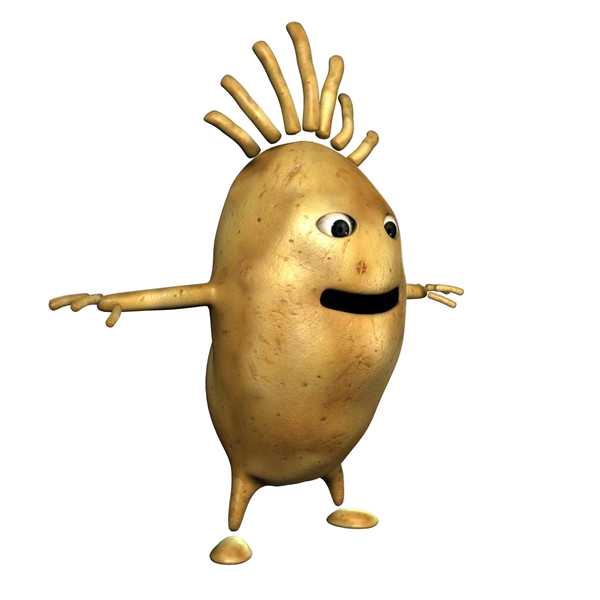 My name is Ken Tongue and here is my family. We certainly have a lot of appeel.
kentang
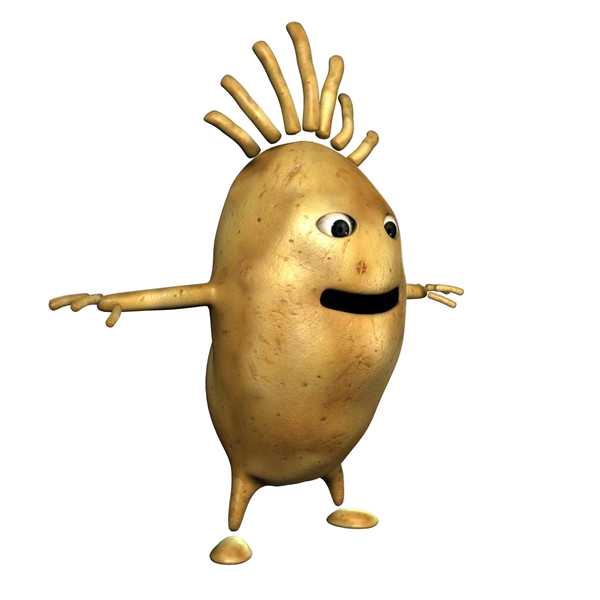 As we grow and come of age, our appeel increases as you can see from these recent family photos.
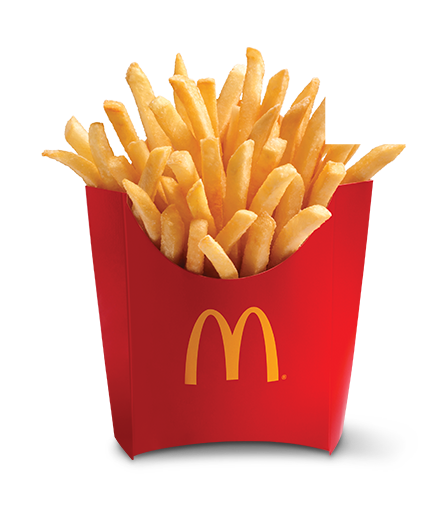 kentang
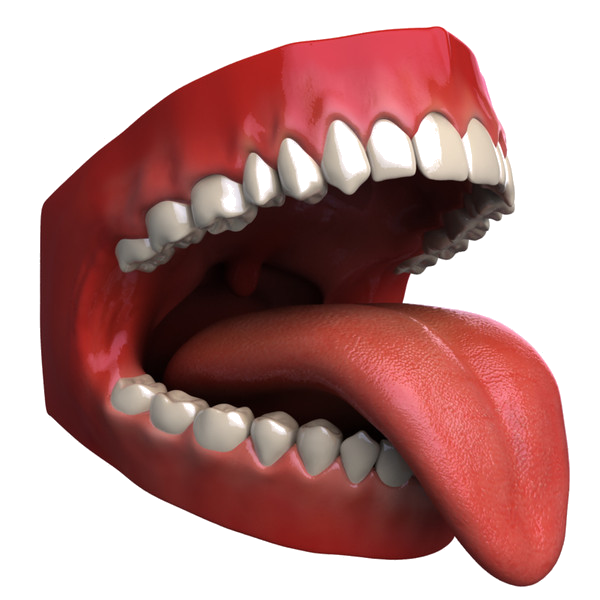 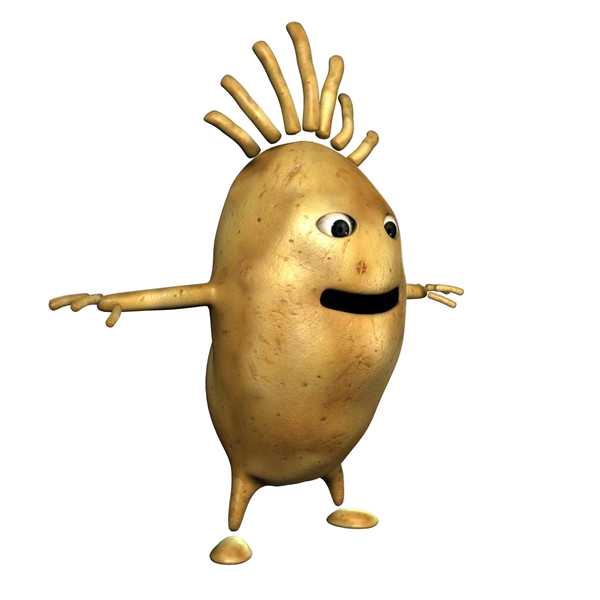 Enjoy eating us but be careful not to bite your lips or tongue !
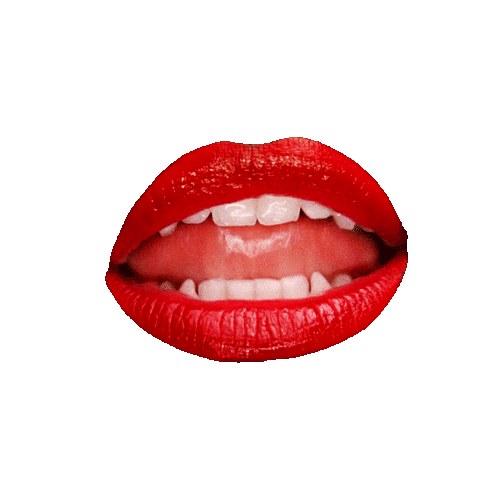 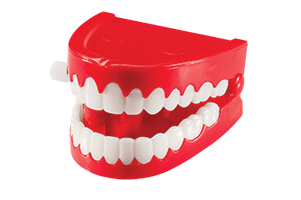 kentang
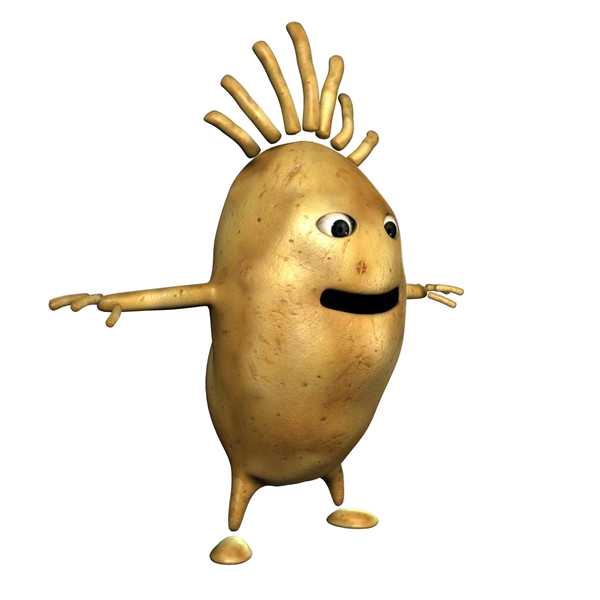 If you still haven’t figured it out, “kentang” is the Indonesian word for “potato”. It is not at all difficult to pronounce so you won’t have to twist your tongue, Ken!